BUDGET 102
A Brief on Compliance 
(the rules that guide our work)

presented by
Seattle Central Business Office
Seattle Colleges District is a GOVERNMENTAL ENTITY as part of the CTC System
As such,WE are all STEWARDS of PUBLIC RESOURCES!
And, we have at least one rule for everything we do! 

(sometimes more than one :-)
The Big Picture
RCW
SAAM
WAC
FAM
DISTRICT POLICIES
REVISED CODE OF WASHINGTON (RCW) is STATE LAW – a compilation of all (permanent) laws currently in force in Washington State.
http://apps.leg.wa.gov/rcw/
WASHINGTON ADMINISTRATIVE CODE (WAC) – WACs are rules adopted by agencies to enact legislation and RCWs.
http://apps.leg.wa.gov/wac/
STATE ADMINISTRATIVE AND ACCOUNTING MANUAL (SAAM) – the rules we live by under OFM.
https://www.ofm.wa.gov/accounting/saam
FISCAL AFFAIRS MANUAL (FAM) – the ground level guidance written and compiled by subject matter experts across our CTC system – our ‘go to’ reference.
https://fam.sbctc.edu/
SEATTLE COLLEGES DISTRICT POLICIES AND PROCEDURES – 
our district’s own rules.
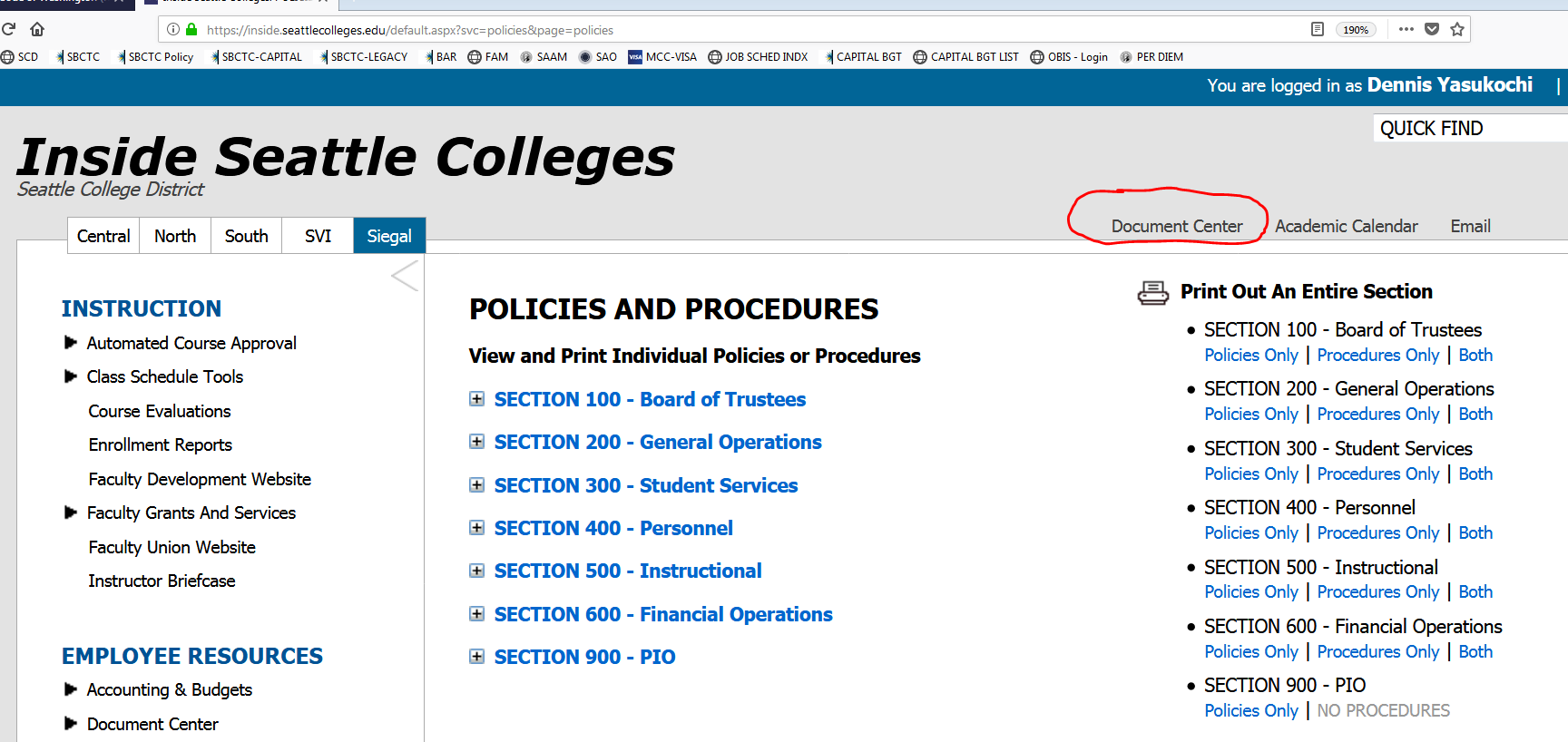 Plus – FEDERAL LAW!
GRANTS,
FINANCIAL AID,
TITLE IX,
Etc.
Rules of Thumb:
Hierarchically speaking, Federal law (rules) trumps all.

Our district can be more restrictive than federal or state rules, but not less, in its rule making.

Public Perception matters!
The Bigger Picture
FEDERAL LAW
RCW
SAAM
WAC
FAM
DISTRICT POLICIES
Compliance Resources
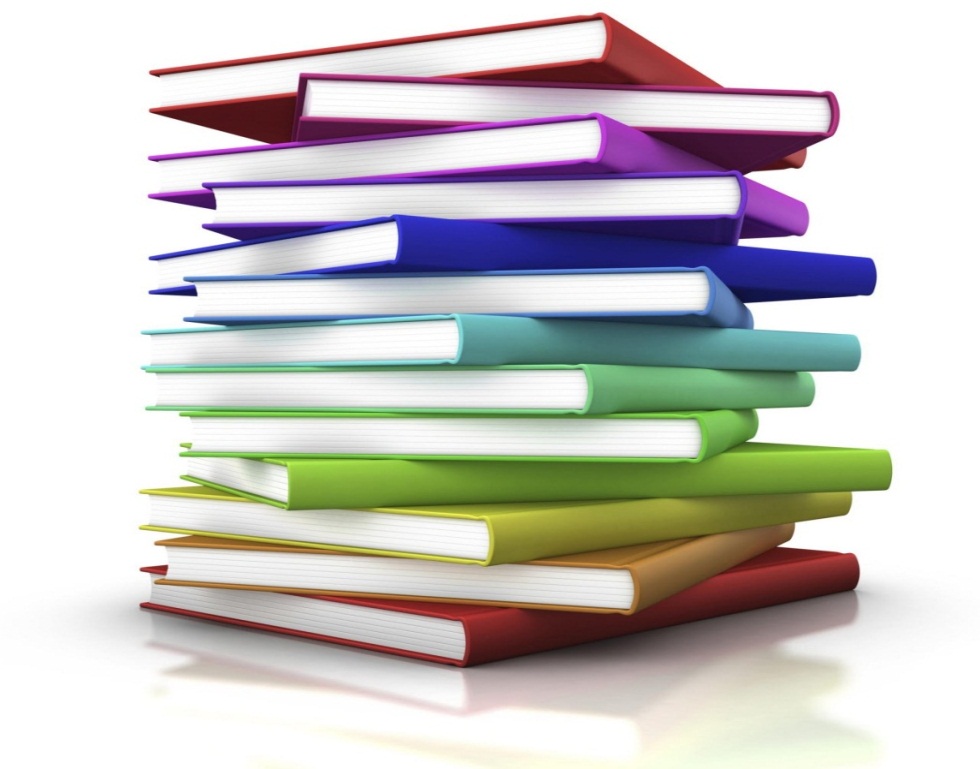 State of Washington
Revised Code of Washington (RCW)
Where to find it?
http://apps.leg.wa.gov/RCW/default.aspx?cite=28b.50
RCW Specific to Higher Ed: Title 28B

Washington Administrative Code (WAC)
Where to find it?
http://apps.leg.wa.gov/wac/default.aspx?cite=132F
Seattle Colleges Specific WACS: Title 132F
What’s the difference? RCW are statutes, passed by the state legislature or by vote of the people. WAC are administrative regulations, or rules, adopted by state agencies.
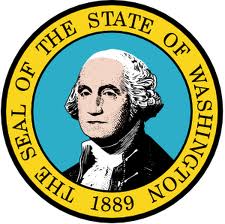 [Speaker Notes: RCW are statutes, passed by the state legislature or by vote of the people. WAC are administrative regulations, or rules, adopted by state agencies]
Office of Financial Management (OFM)
State Administrative & Accounting Manual (SAAM)

http://www.ofm.wa.gov/policy/contents.asp

Administrative policies that provides guidance on:
Accounting guidelines
Travel
Light Refreshments 
Contracts
Payroll
Inventories
Capital assets
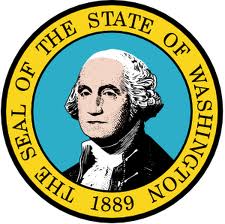 State Board of Community and Technical Colleges(SBCTC)
Fiscal Affairs Manual – FAM
https://fam.sbctc.edu/

Provides guidance on financial reporting

Chart of accounts
Budgeting
Asset management
General administrative policies
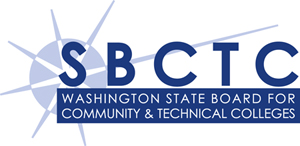 SCD Policies & Procedures
General Operations
Student Services
Personnel
Instructional
Financial Operations
Go to https://inside.seattlecolleges.edu/logon/default.aspx?ReturnUrl=%2f
Login with your username and password
Click on “Policies/Procedures” on the left hand panel